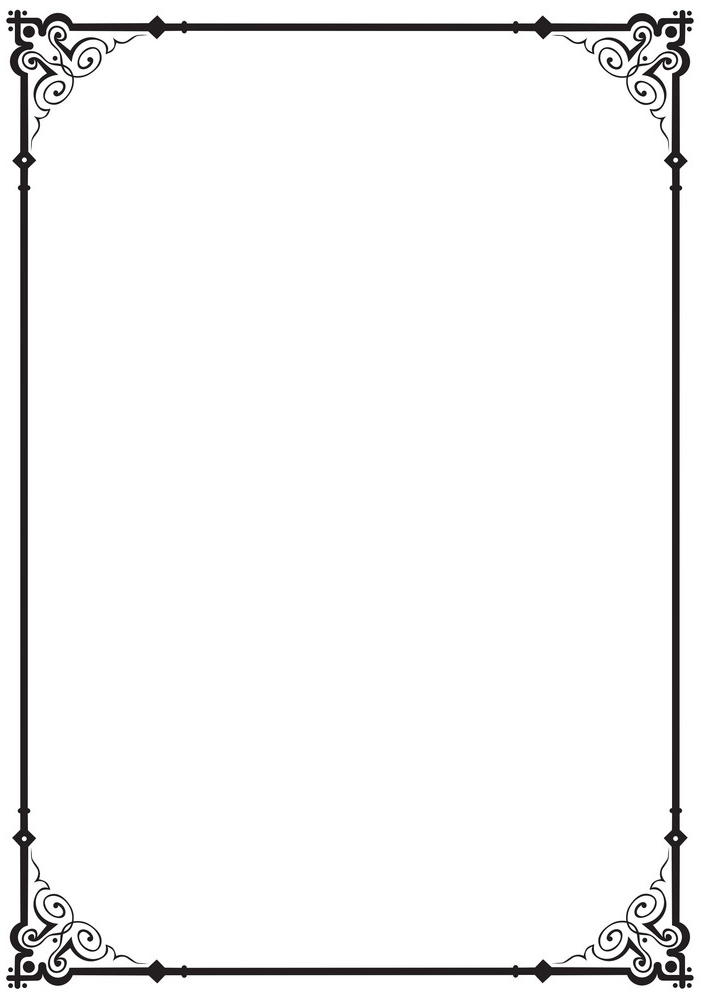 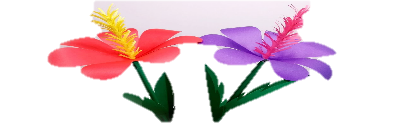 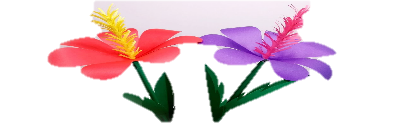 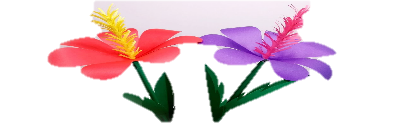 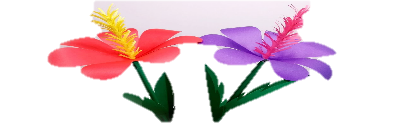 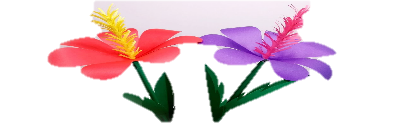 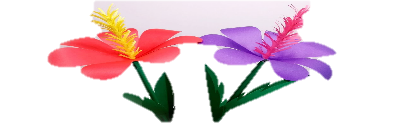 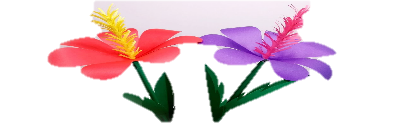 আজকের মাল্টিমিডিয়া ক্লাসে সকলকে জানাচ্ছি
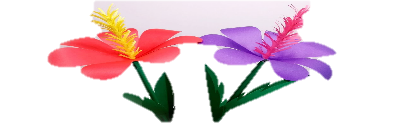 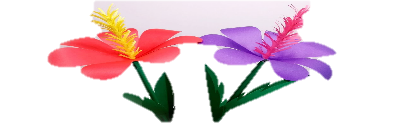 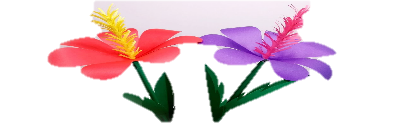 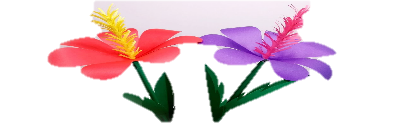 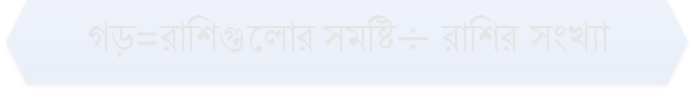 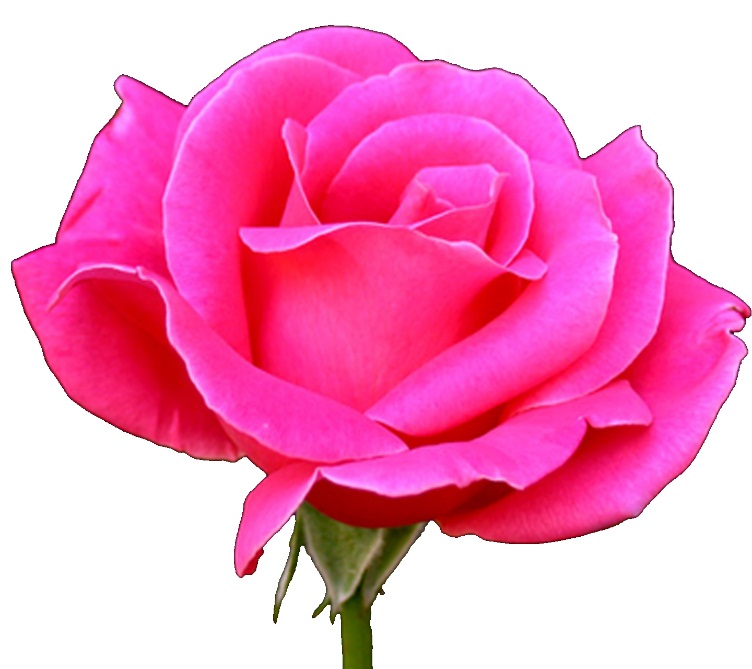 গ
ত
ম
স্বা
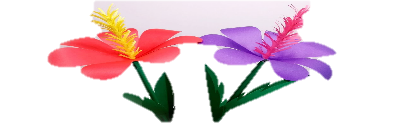 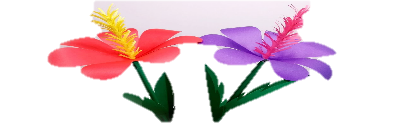 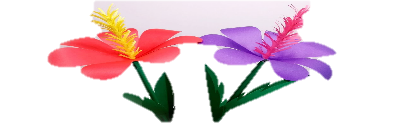 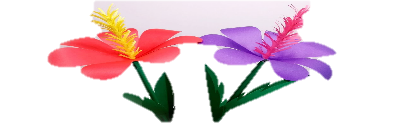 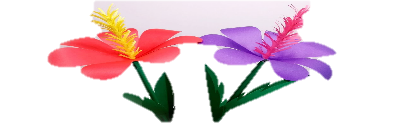 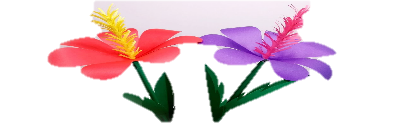 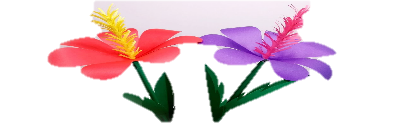 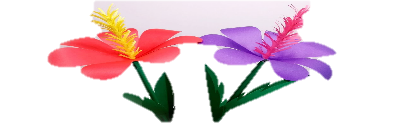 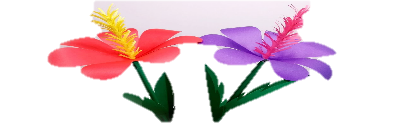 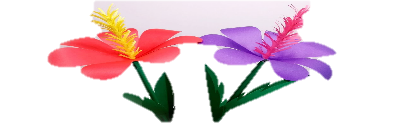 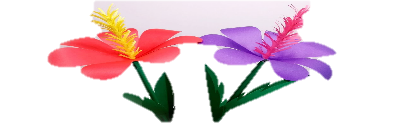 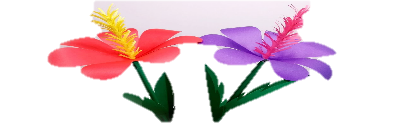 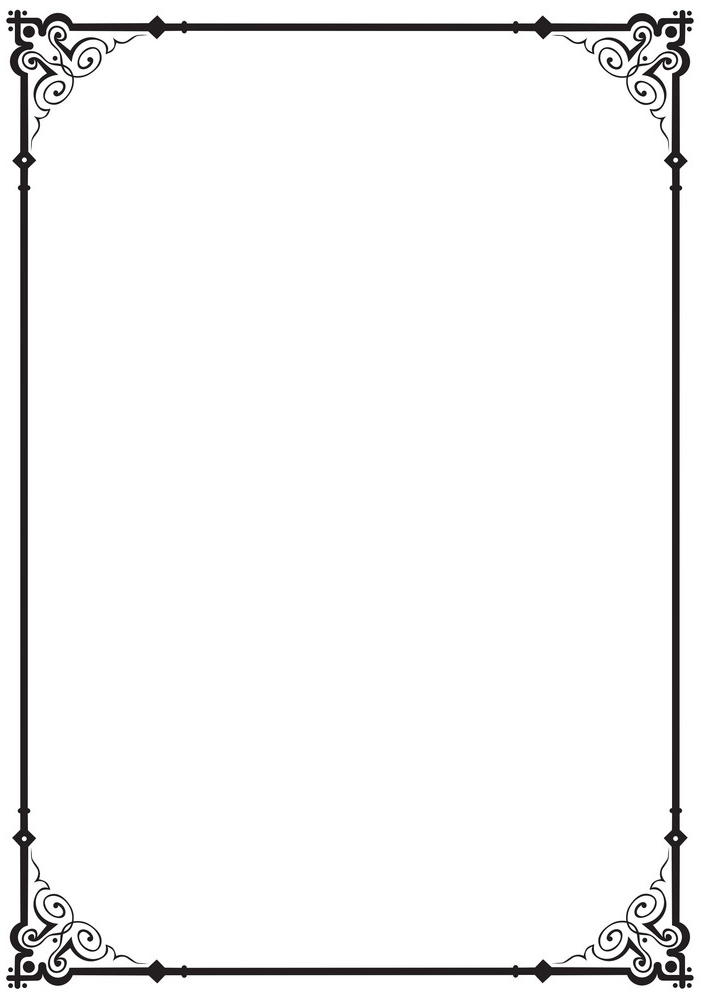 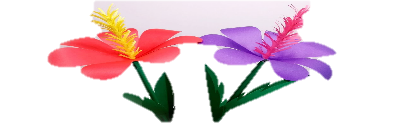 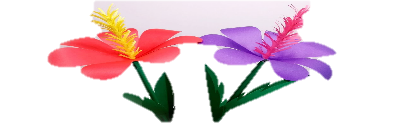 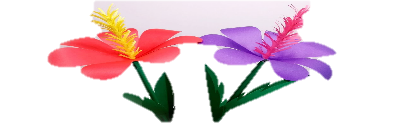 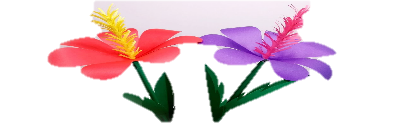 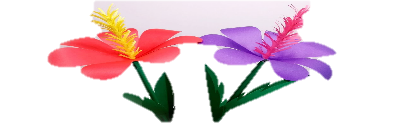 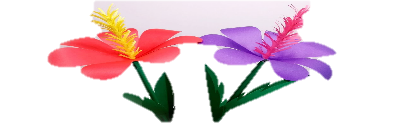 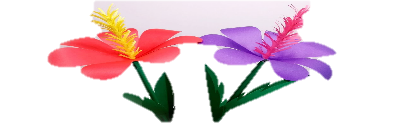 পরিচিতি
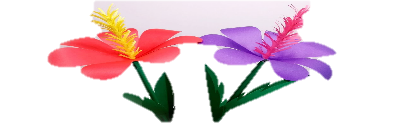 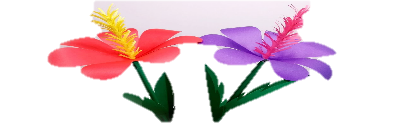 পাঠ পরিচিতি
শ্রেণীঃ 5ম
বিষয়ঃ গণিত
অধ্যায়ঃ 8ম 
পাঠঃ- গড়
সময়: 00 মিনিট
তারিখ: 00/00/2020
মোঃ ফিরোজ মিয়া
সহকারী শিক্ষক
রাধানগর কালিকাপুর রাহমানিয়া দাখিল মাদরাসা
বাঞ্ছারামপুর, ব্রাহ্মণবাড়িয়া।
মোবাইল নং-01768562871
E-mail: mohammadferoz2014@gmail.com
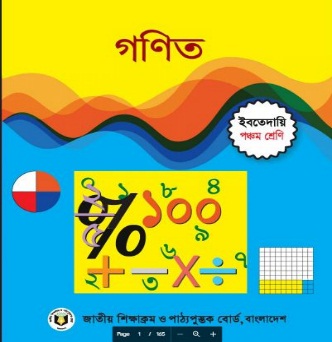 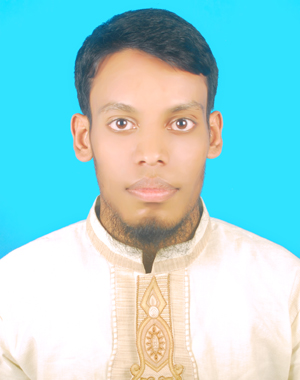 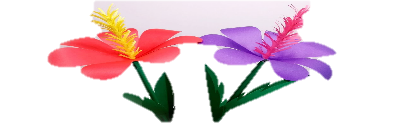 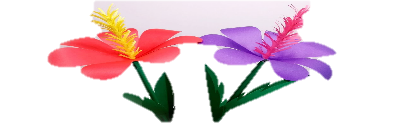 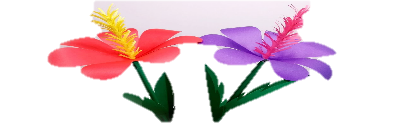 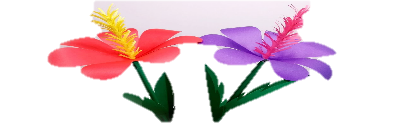 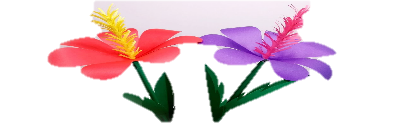 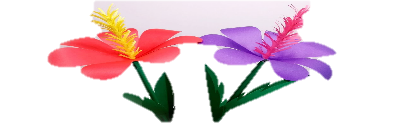 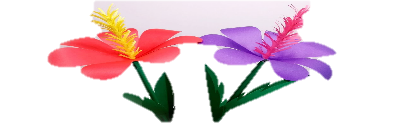 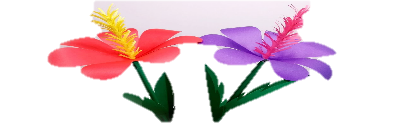 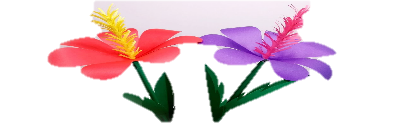 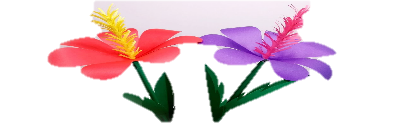 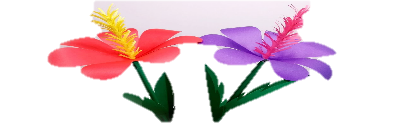 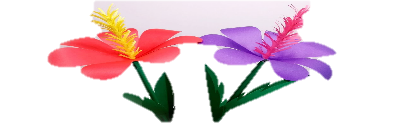 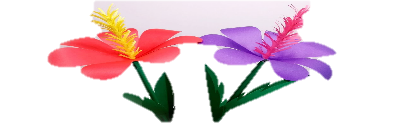 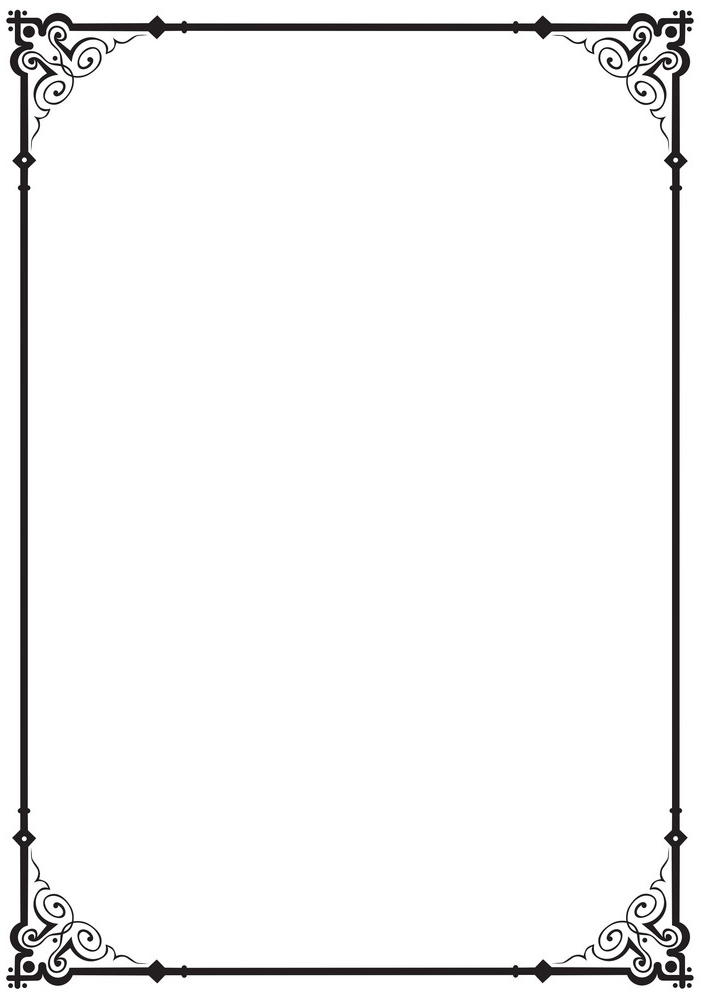 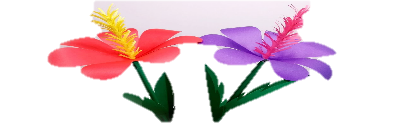 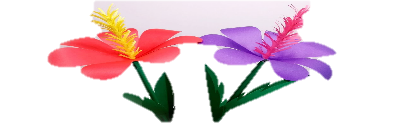 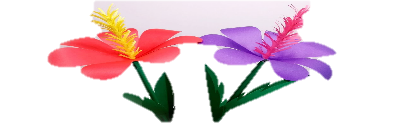 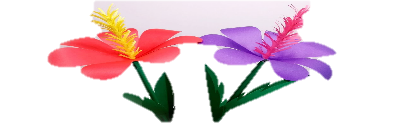 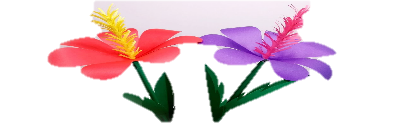 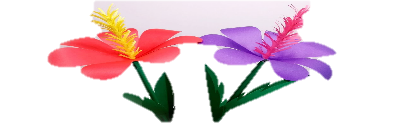 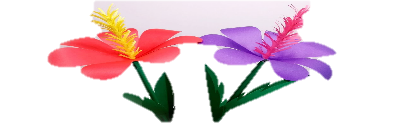 নিচের ছবিগুলো দেখে চিন্তা করে বল।
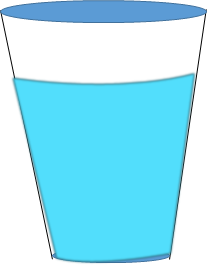 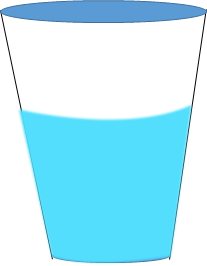 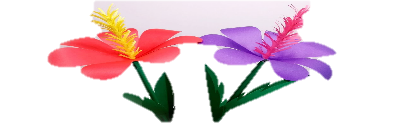 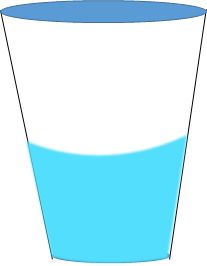 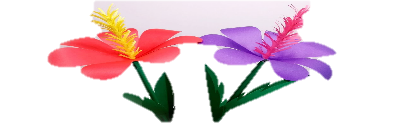 8মি.গ্রা.
5মি.গ্রা.
2 মি.গ্রা.
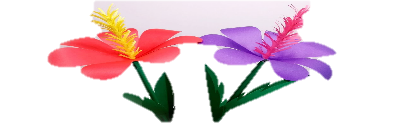 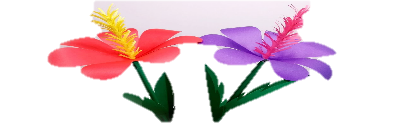 ক
গ
খ
ক,খ ও গ 3টি গ্লাসের পানির পরিমানকে কীভাবে সমান করতে পারি?
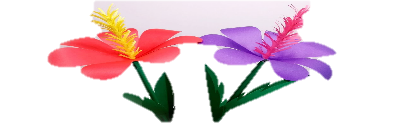 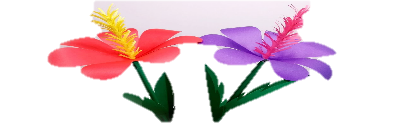 আমরা 3টি  গ্লাসের পানিকে একটি বড় পাত্রে রেখে 3টি গ্লাসকে সমানভাগে ভাগ করে দিলে ক,খ ও গ গ্লাসে সমপরিমান পানি হবে।
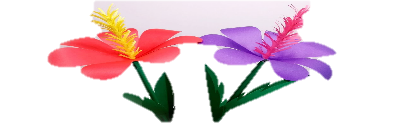 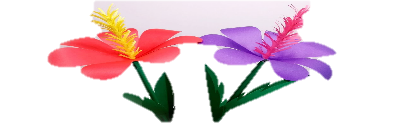 তাহলে বলতো এ ভাবে হিসেব করাকে কী বলে?
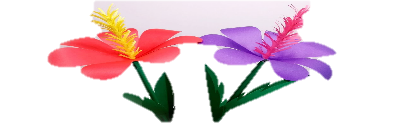 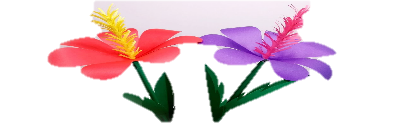 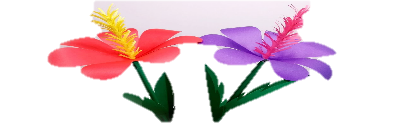 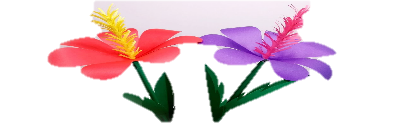 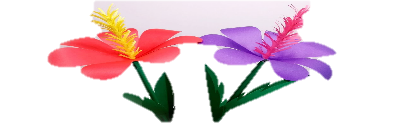 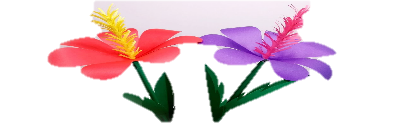 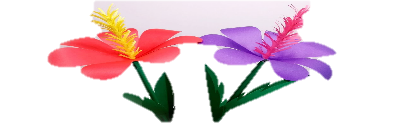 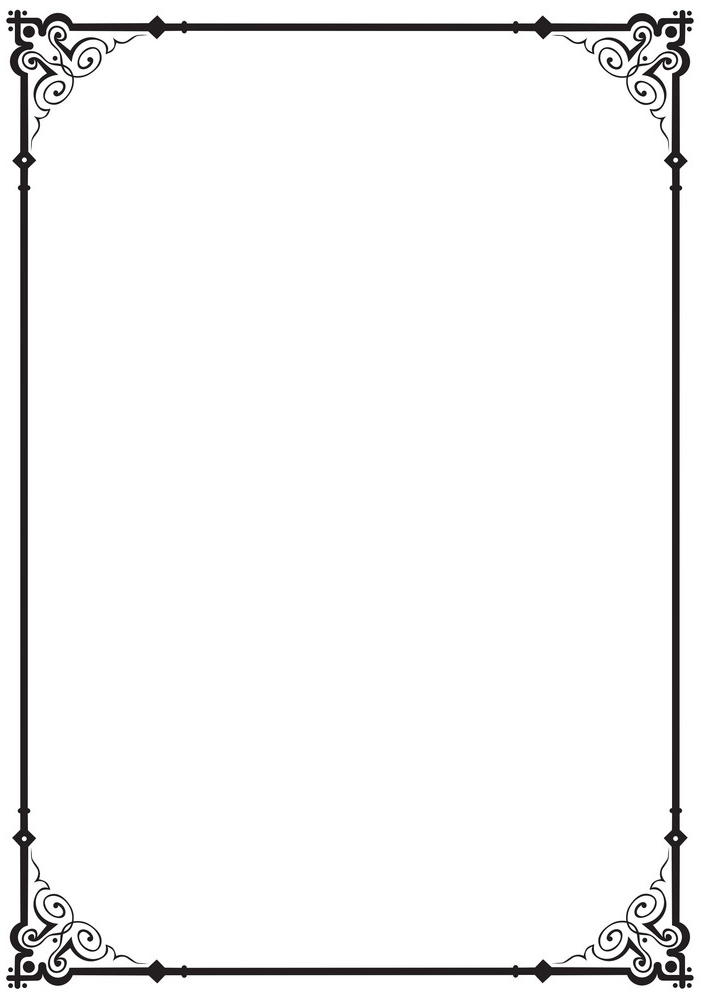 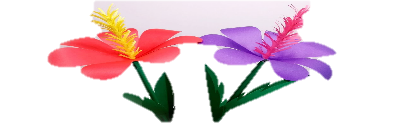 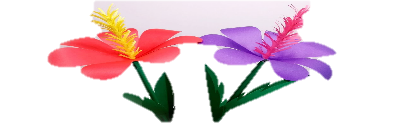 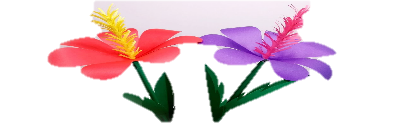 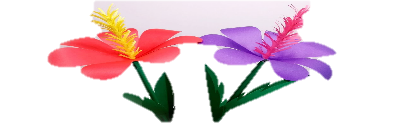 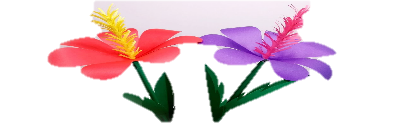 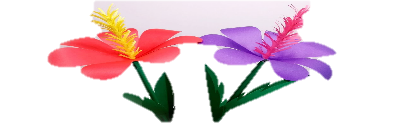 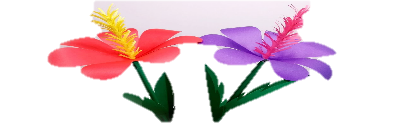 আজকের পাঠঃ গড়
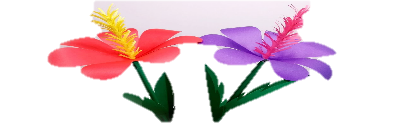 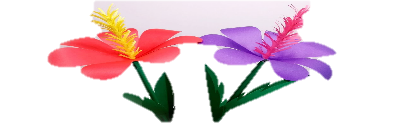 এ পাঠ শেষে শিক্ষার্থীরা ……..
গড় নির্ণয় করতে পারবে।
সূত্রের সাহায্যে গড় নির্ণয় করতে পারবে।
গড় অংকের সমাধান করতে পারবে।
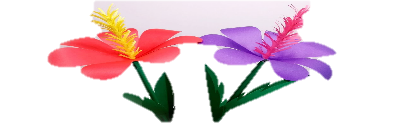 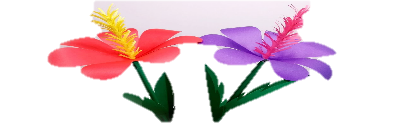 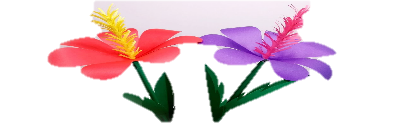 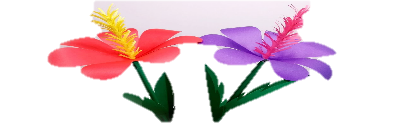 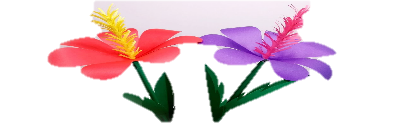 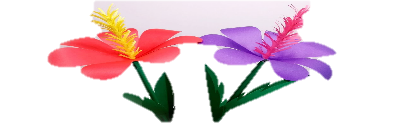 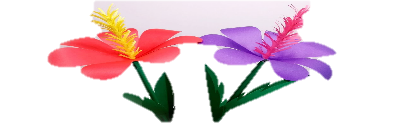 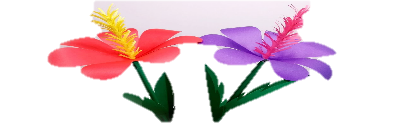 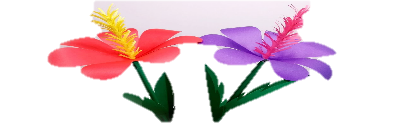 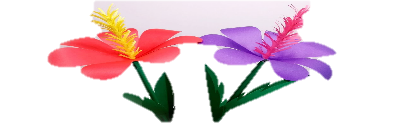 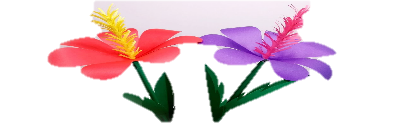 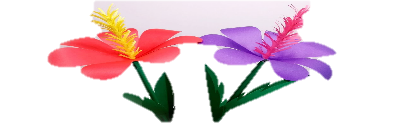 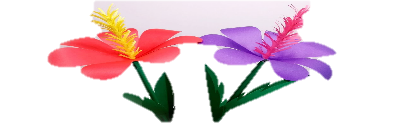 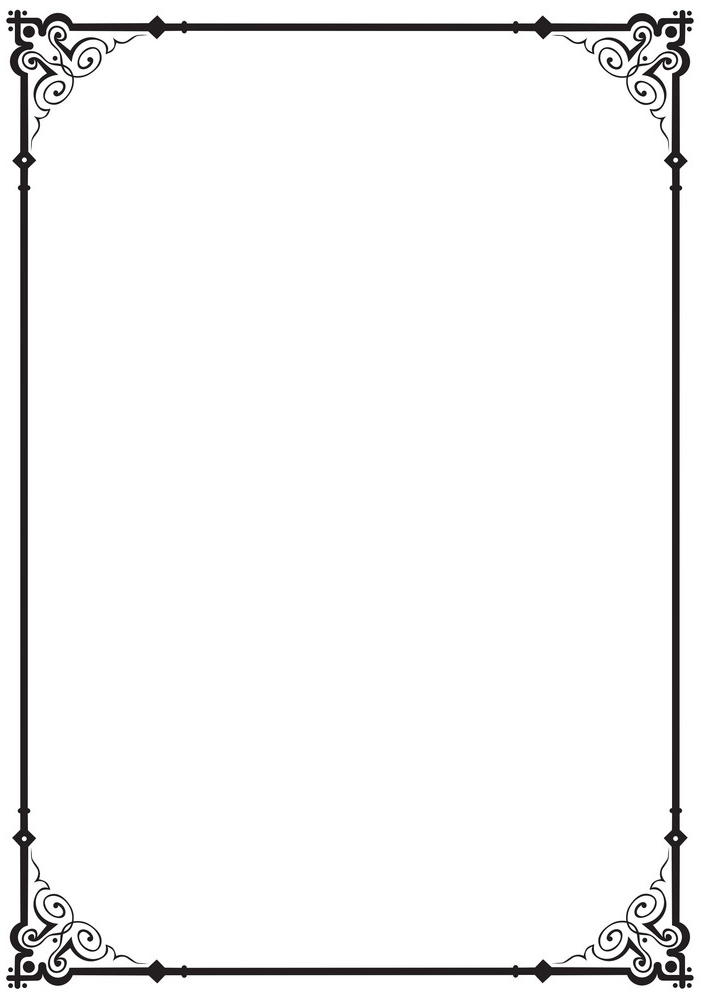 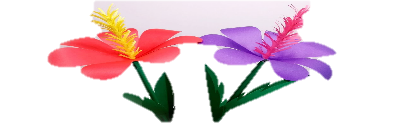 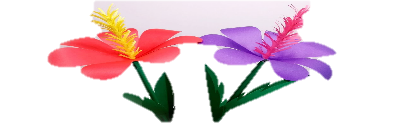 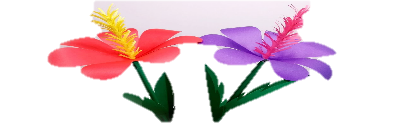 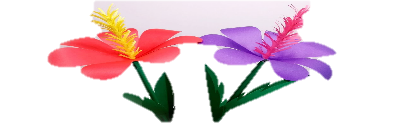 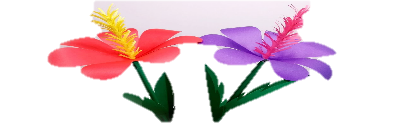 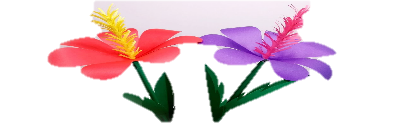 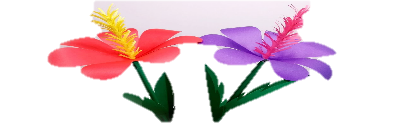 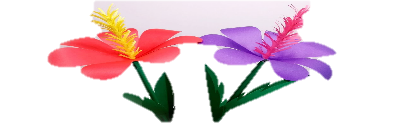 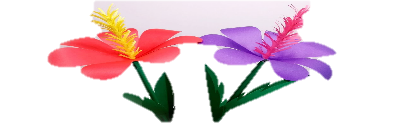 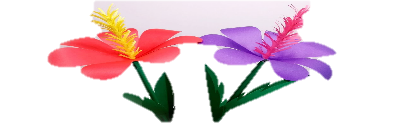 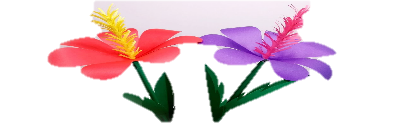 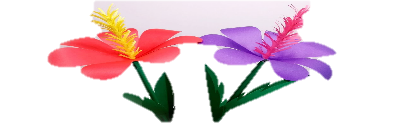 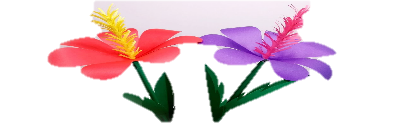 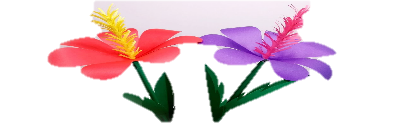 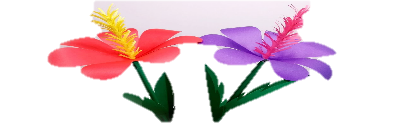 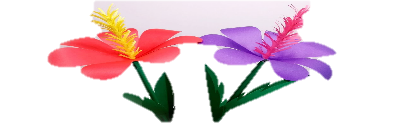 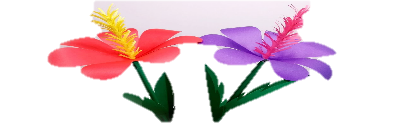 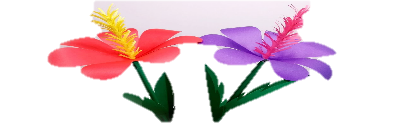 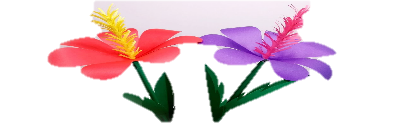 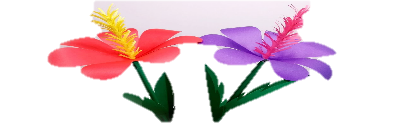 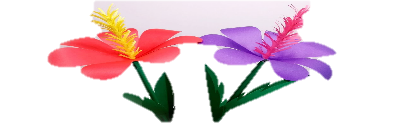 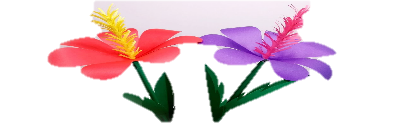 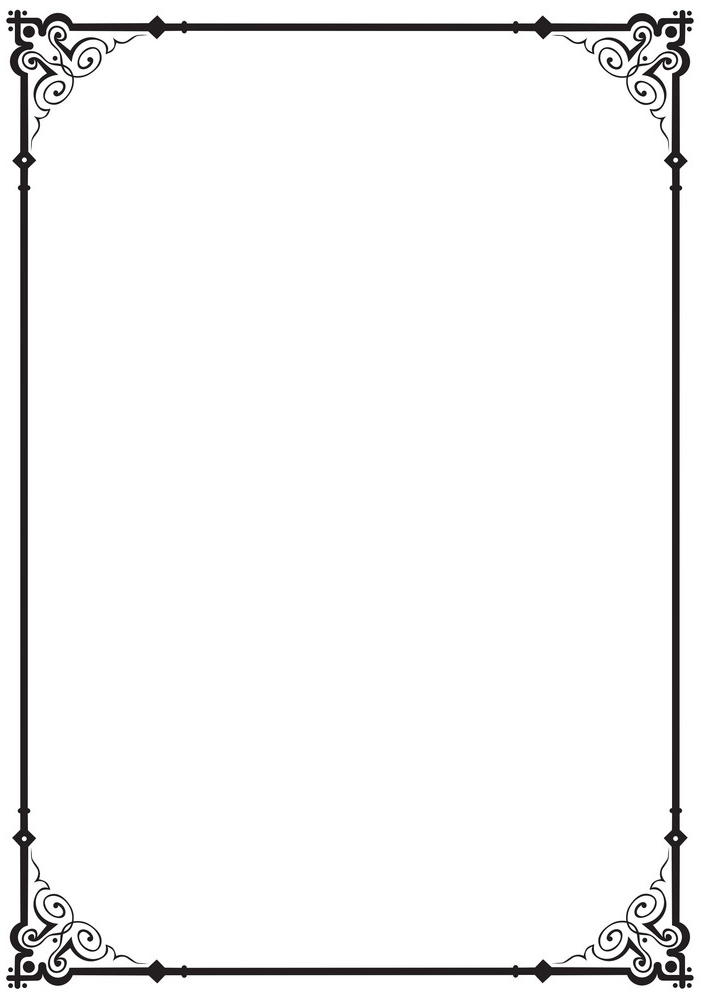 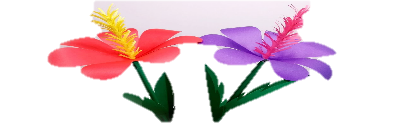 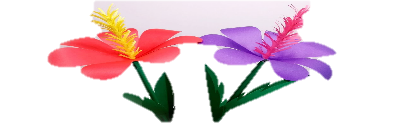 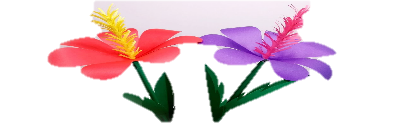 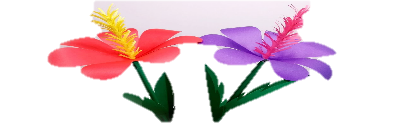 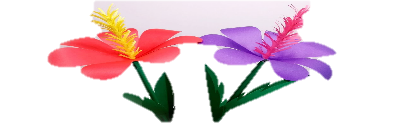 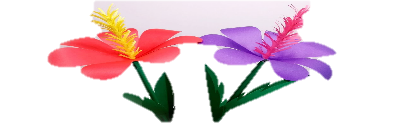 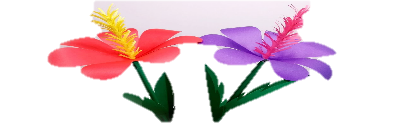 দলগত কাজ।
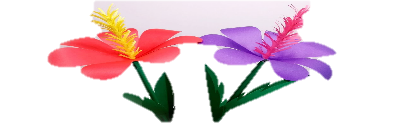 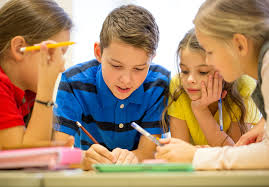 সময় 5 মিনিট
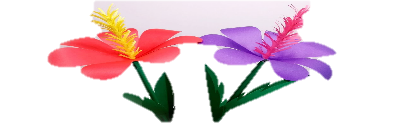 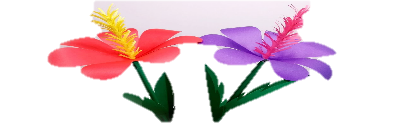 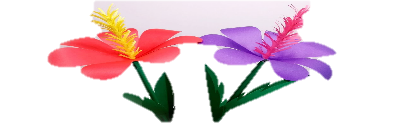 গড় নির্ণয় কর।
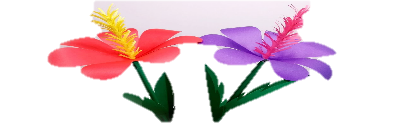 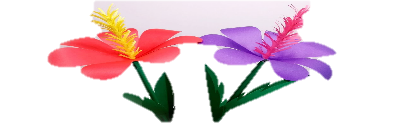 10 কেজি, 5 কেজি, 3কেজি ও 2 কেজি
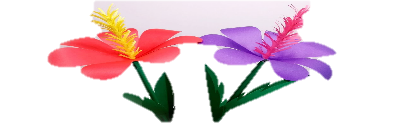 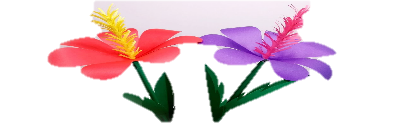 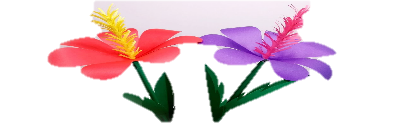 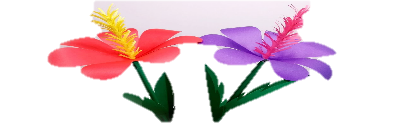 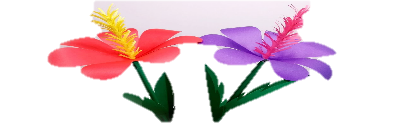 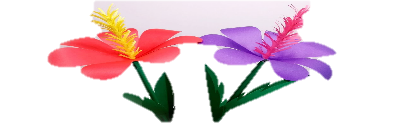 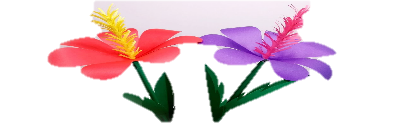 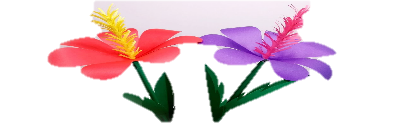 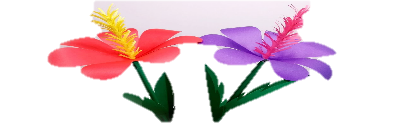 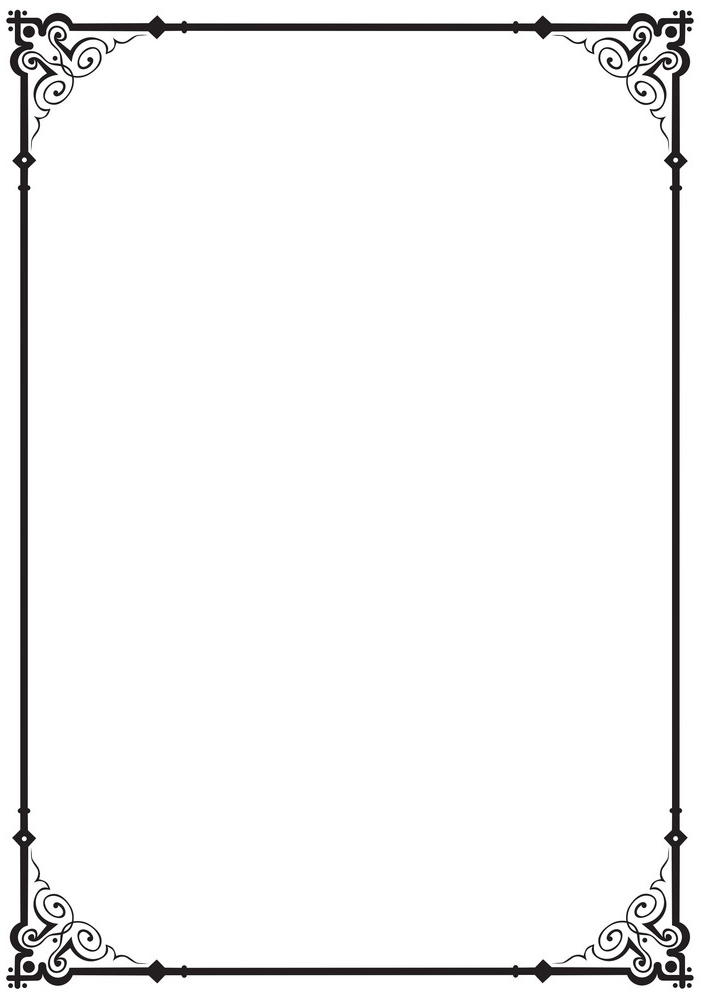 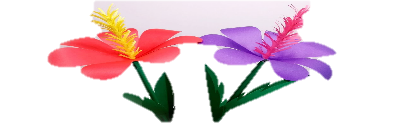 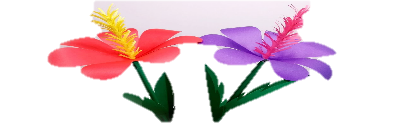 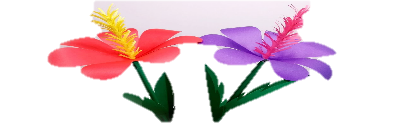 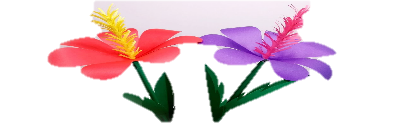 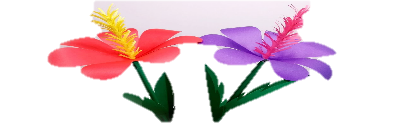 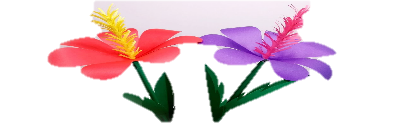 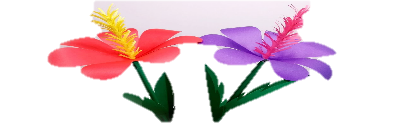 চলো, এবার আমরা গড় নির্ণয়ের সূত্রটি শিখি
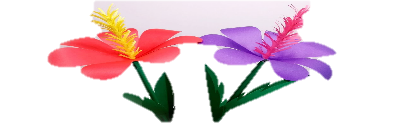 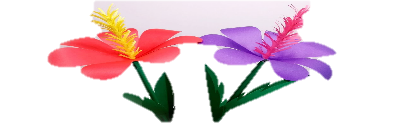 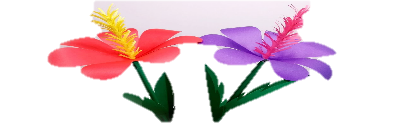 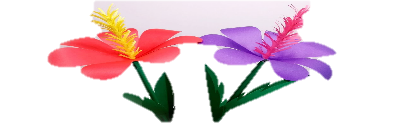 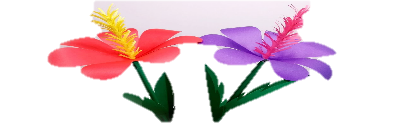 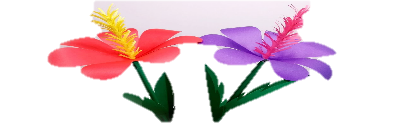 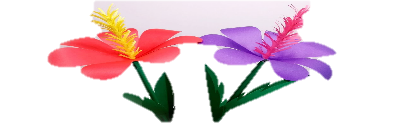 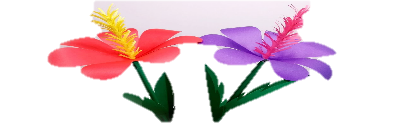 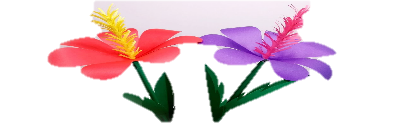 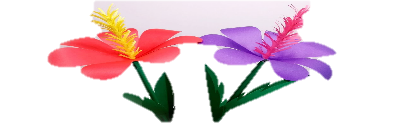 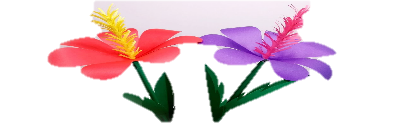 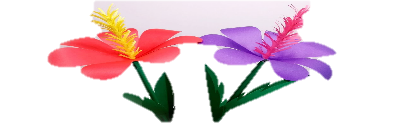 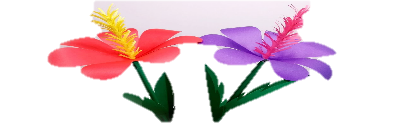 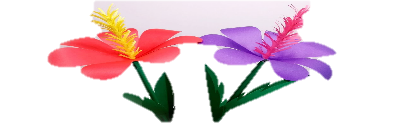 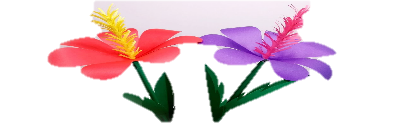 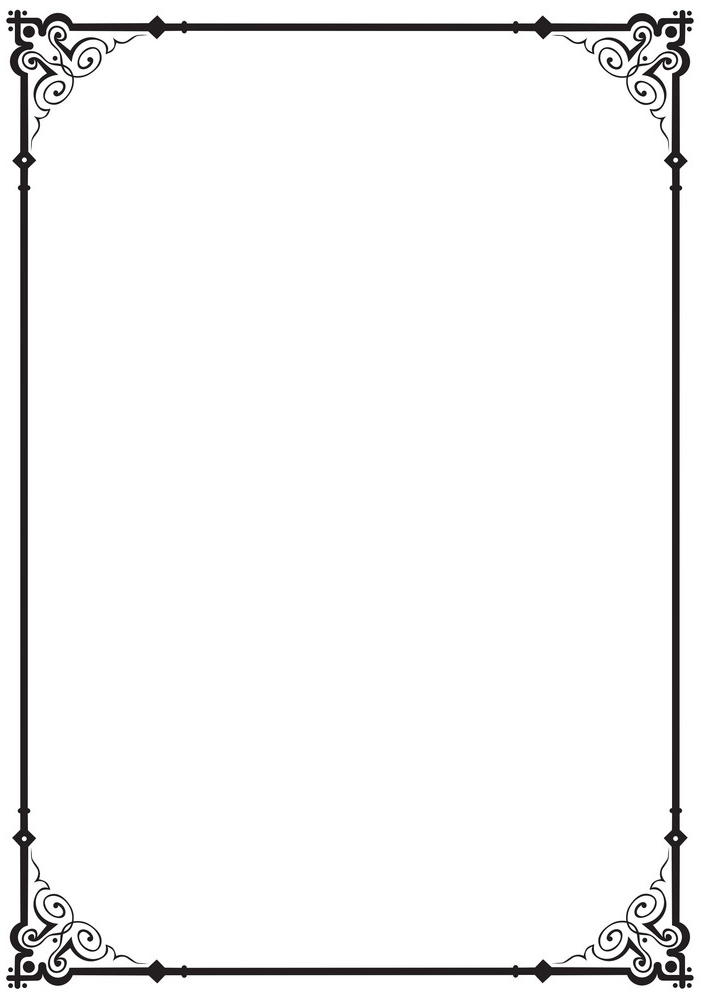 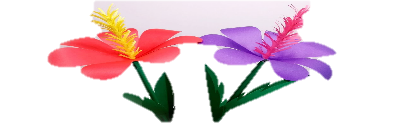 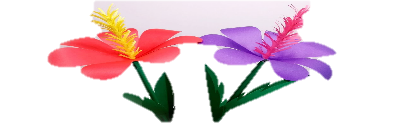 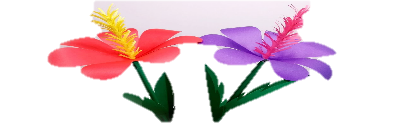 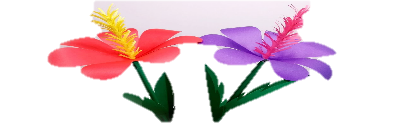 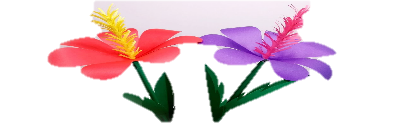 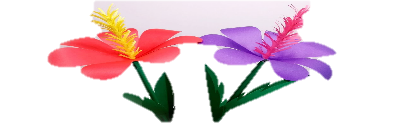 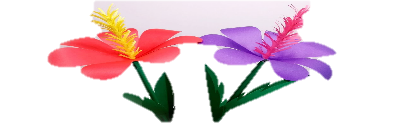 একক কাজ
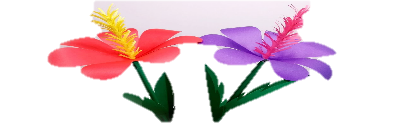 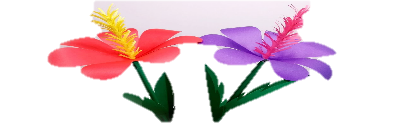 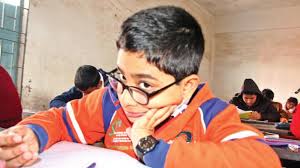 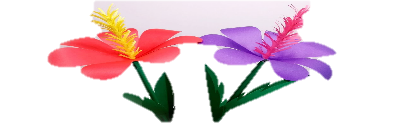 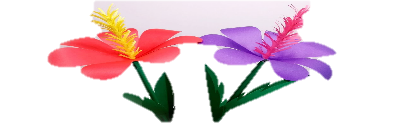 গড়ের সূত্রটি ব্যবহার করে অংকটি কর।
 5টি পাত্রে 4 কেজি চাল,  5 কেজি চাল 6কেজি চাল, 7 কেজি চাল, ও 8কেজি চাল রয়েছে। প্রতিটি পাত্রে গড়ে কত কেজি চাল রয়েছে?
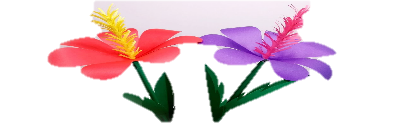 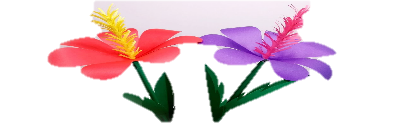 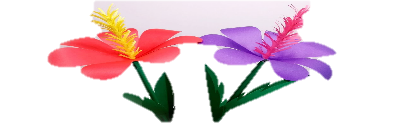 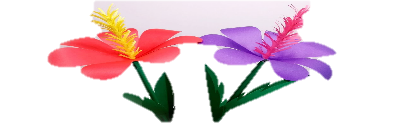 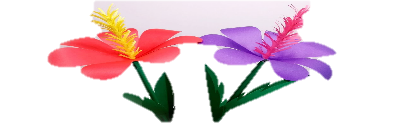 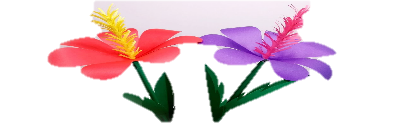 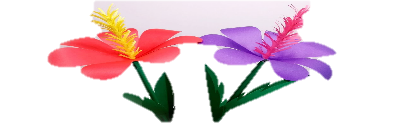 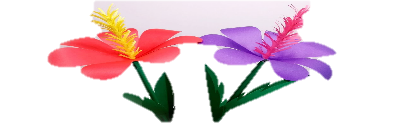 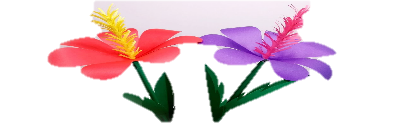 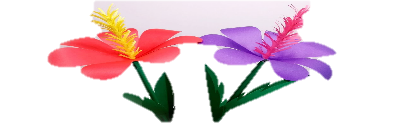 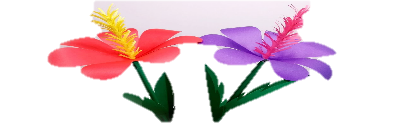 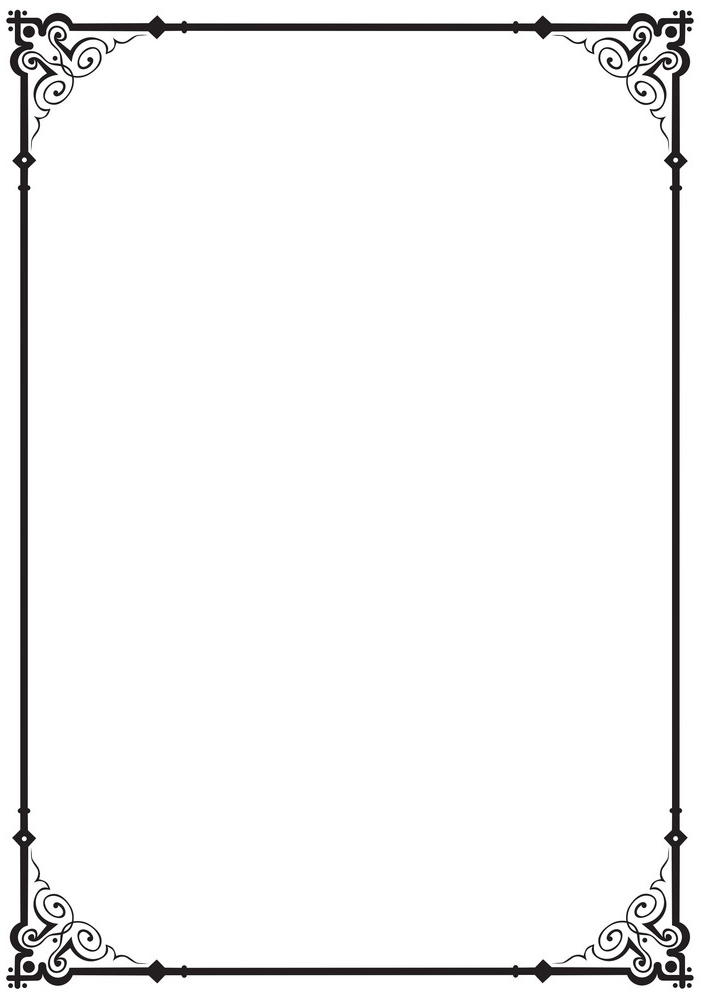 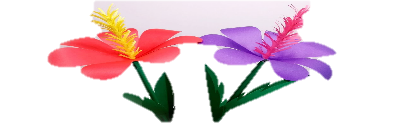 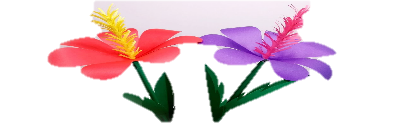 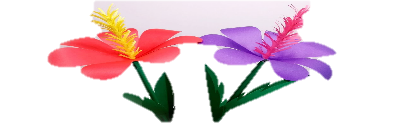 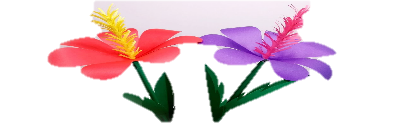 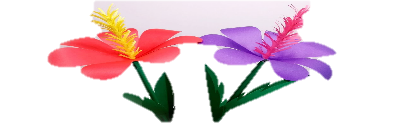 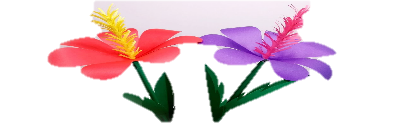 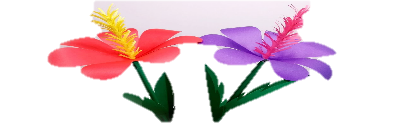 গড় অংকের সমাধান
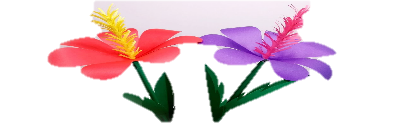 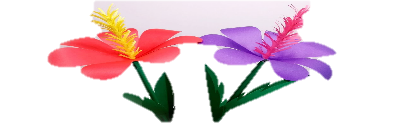 একটি গাভী থেকে প্রতিদিন কি পরিমান দুধ পাওয়া যায় তা নিচের ছকে দেখানো হয়েছ।
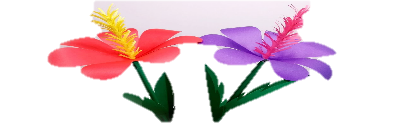 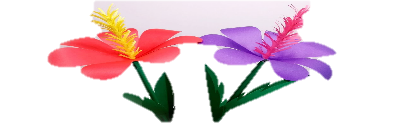 গাভীটি প্রতিদিন গড়ে কী পরিমান দুধ দেয় তা নির্ণয় কর।
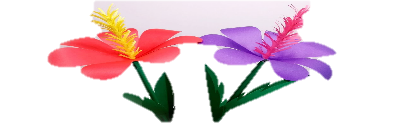 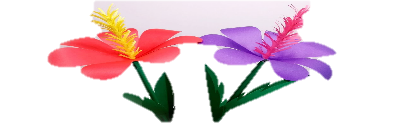 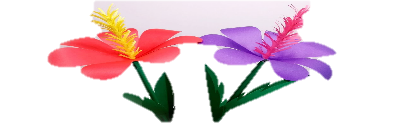 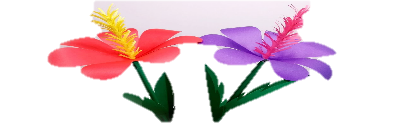 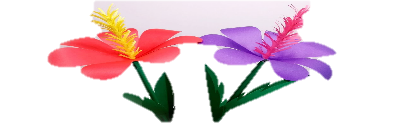 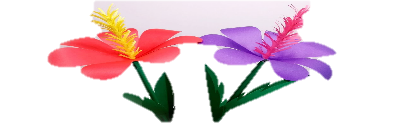 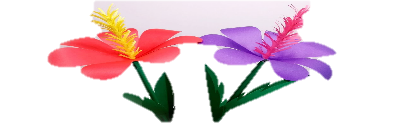 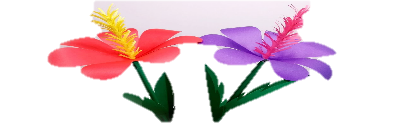 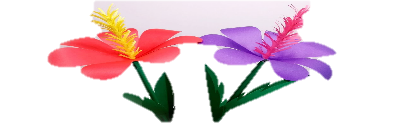 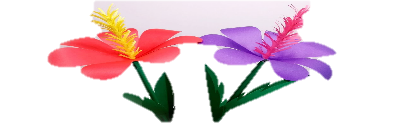 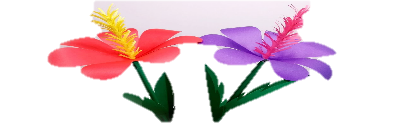 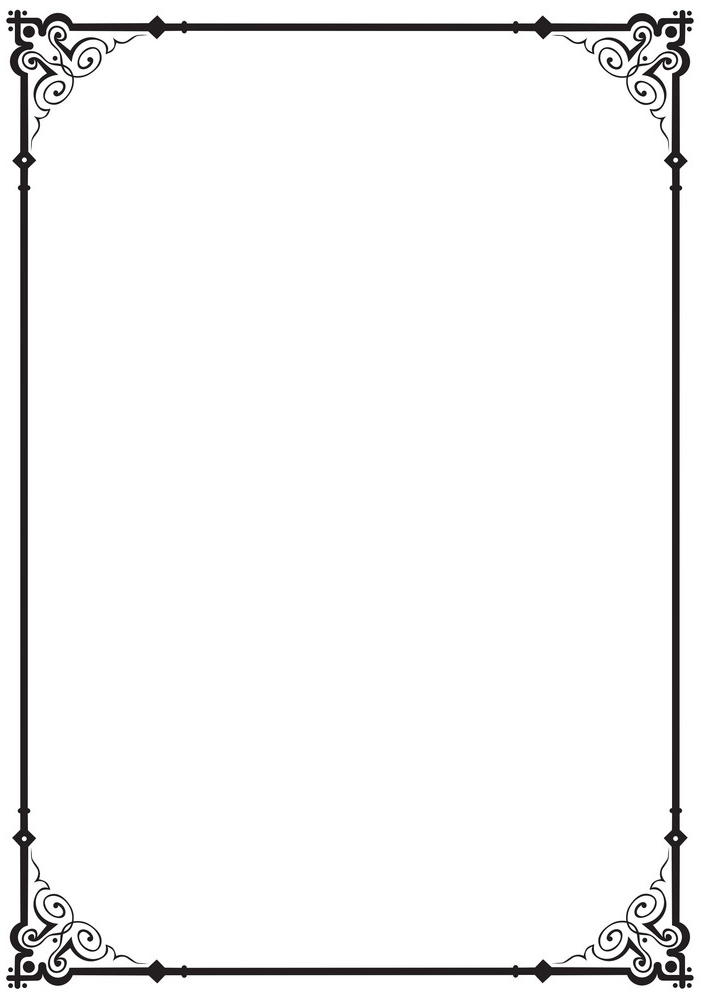 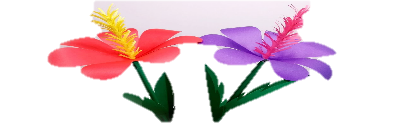 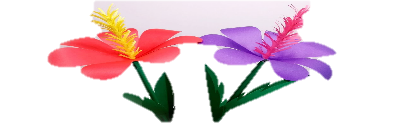 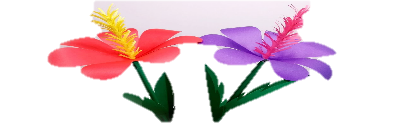 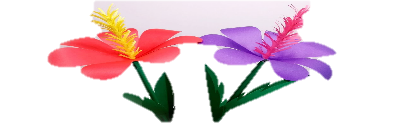 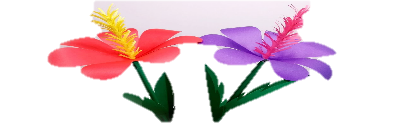 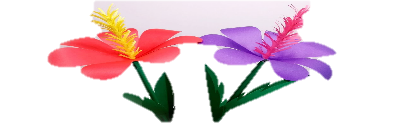 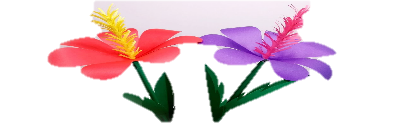 বাড়ির কাজ
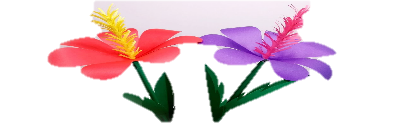 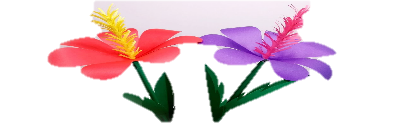 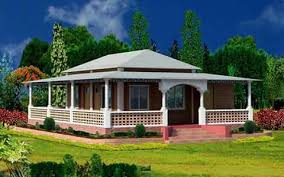 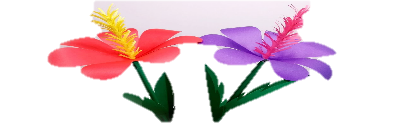 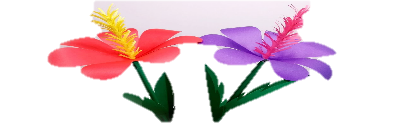 5 জন শিক্ষার্থীর উচ্চতা দেওয়া আছে।
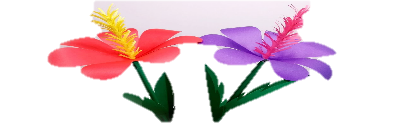 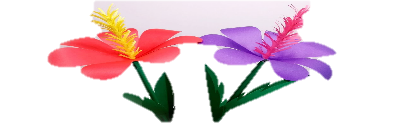 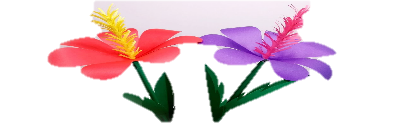 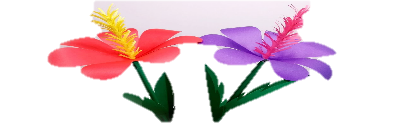 তাদের গড় উচ্চতা নির্ণয় কর।
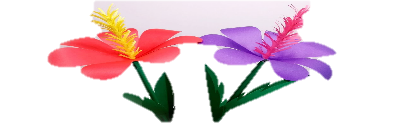 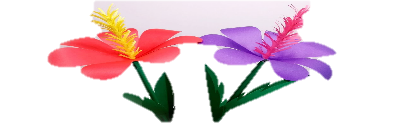 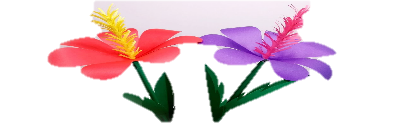 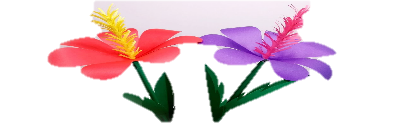 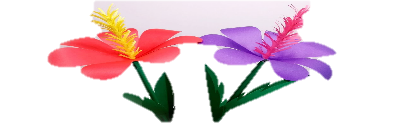 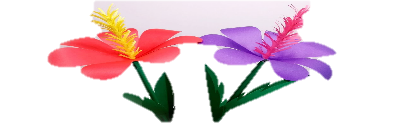 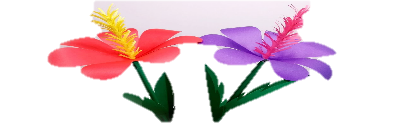 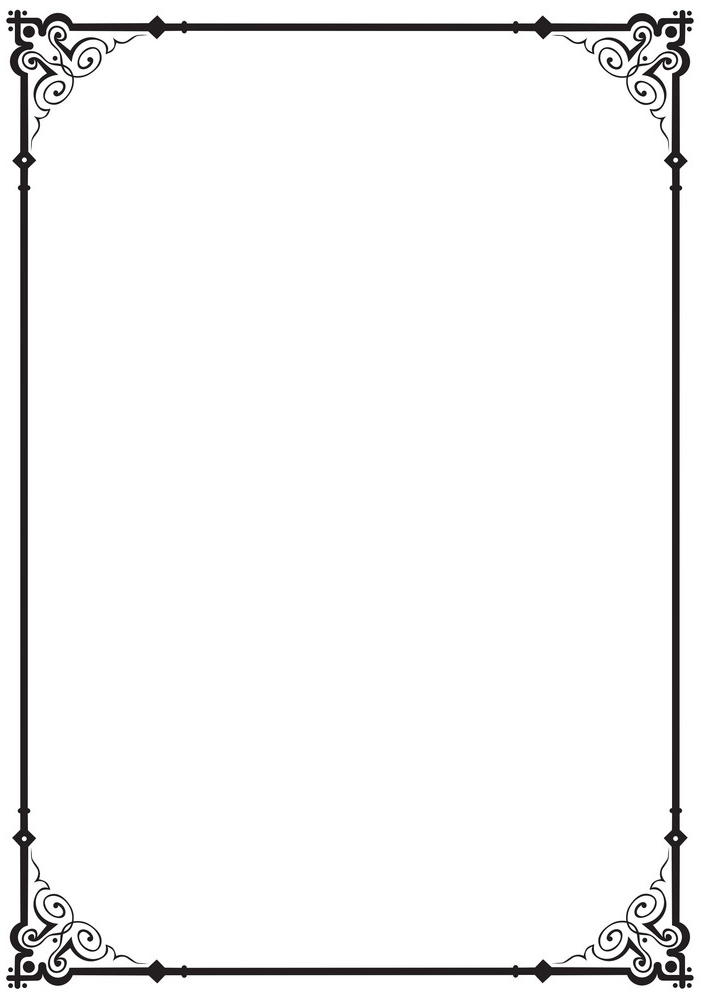 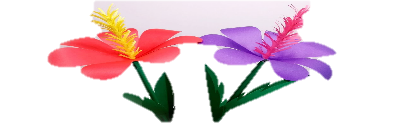 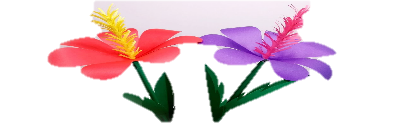 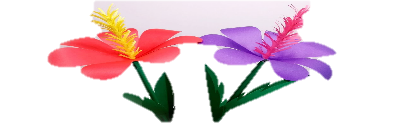 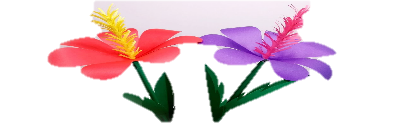 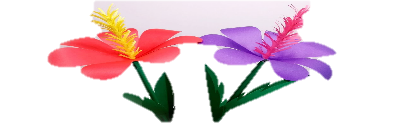 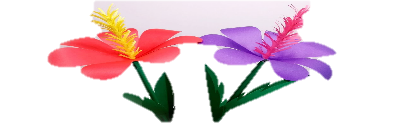 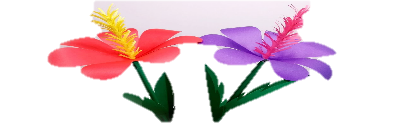 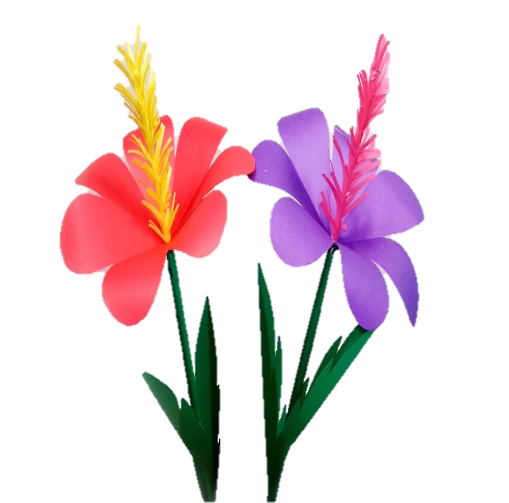 আজকের 
         শ্রেণী কার্যক্রম
		  শেষ করছি
			 ধন্যবাদ
			        সবাইকে।
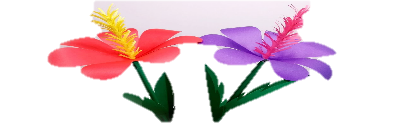 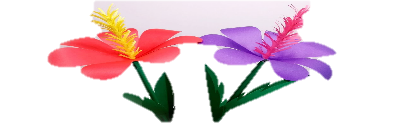 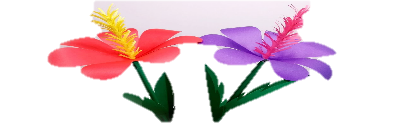 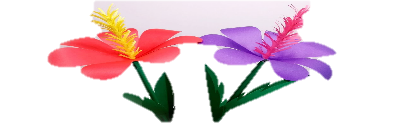 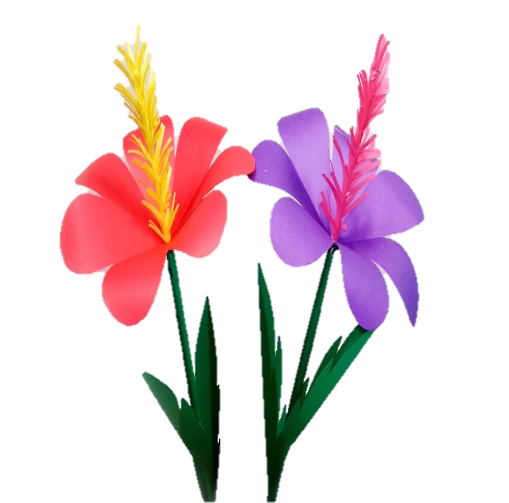 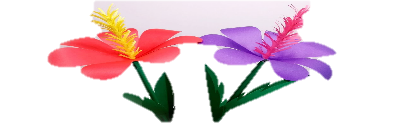 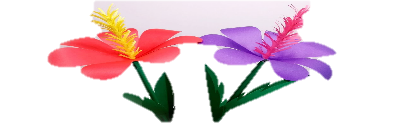 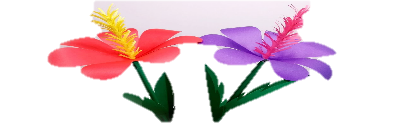 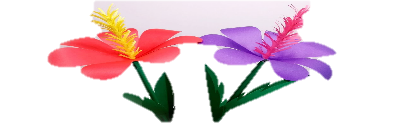 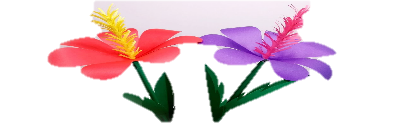 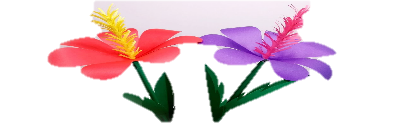 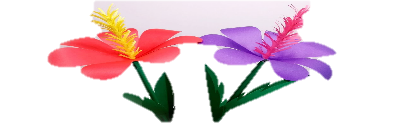 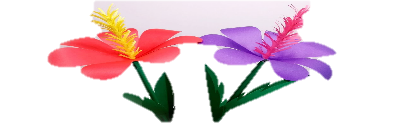 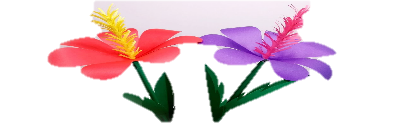 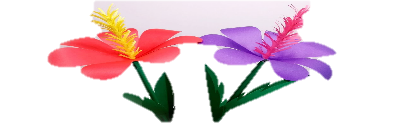 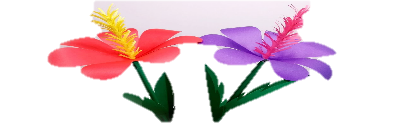